Crisi d’impresa e debiti dei consumatori: le                                                   opportunità offerte dalla legge sul sovraindebitamento
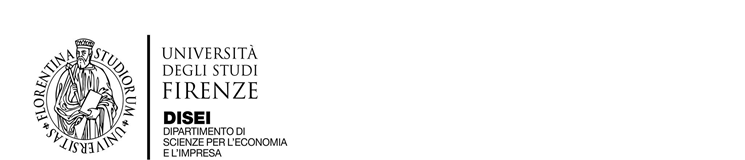 Prospettive e indicazioni nel nuovo Codice della Crisi e dell’Insolvenza anche nell’applicazione della normativa vigente

20 luglio 2018 – Fondazione Dottori Commercialisti Firenze





Prof. Maria Lucetta Russotto – Università degli Studi di Firenze
Maria Lucetta Russotto
1
Il Codice della Crisi e dell’Insolvenza ridisegna le tre procedure di sovraindebitamento, chiamate nel nuovo Codice:
Piano di ristrutturazione dei debiti del consumatore.
Concordato minore.
Liquidazione controllata
Maria Lucetta Russotto
2
Art. 2 – Le definizioni
Si introducono nuovi concetti:
“crisi”: lo stato di difficoltà economico-finanziaria che rende probabile l’insolvenza del debitore, e che per le imprese si manifesta come inadeguatezza dei  flussi  di  cassa  prospettici  a  far  fronte  regolarmente  alle  obbligazioni pianificate
insolvenza”: lo stato del debitore che non è più in grado di soddisfare regolarmente le proprie obbligazioni, e che si manifesta con inadempimenti o altri fatti esteriori
“sovraindebitamento”: lo stato di crisi o di insolvenza del consumatore, del professionista, dell’imprenditore minore e di ogni altro debitore non assoggettabile alla liquidazione giudiziale ai sensi del codice.
Maria Lucetta Russotto
3
Art. 2 - Le procedure fallimentari e da sovraindebitamento
- Le nuove terminologie sono:
“liquidazione giudiziale”: la procedura concorsuale già denominata fallimento;
“liquidazione controllata da sovraindebitamento”: la procedura di liquidazione destinata ai debitori che possono accedere alle procedure da sovraindebitamento.

- L’individuazione della competenza territoriale:
“centro degli interessi principali del debitore” (in sigla “COMI”): il luogo in cui il debitore gestisce i suoi interessi in modo abituale e riconoscibile dai terzi.
Maria Lucetta Russotto
4
Art. 3 - Finalità della norma.
Obbiettivo delle procedure disciplinate dal codice è pervenire al miglior soddisfacimento dei creditori salvaguardando i diritti del debitore, nonché, ove questi eserciti un’attività d’impresa, favorire il superamento della crisi assicurando la continuità aziendale, anche attraverso la rilevazione tempestiva della crisi medesima, in vista di soluzioni concordate con tutti o parte dei creditori, ovvero, in difetto, il proficuo avvio di una procedura liquidatoria.
Criticità
Maria Lucetta Russotto
5
Art. 4 – Gli obblighi del debitore
Si comincia a parlare nella legge di come deve essere ( e deve essere stato) il comportamento del debitore prima dell’accesso alle procedure.
Il debitore deve assumere le obbligazioni in modo prudente e proporzionato alle proprie capacità patrimoniali; l’imprenditore individuale deve adottare misure idonee a rilevare tempestivamente lo stato di crisi e assumere senza indugio le iniziative necessarie a farvi fronte; l’imprenditore collettivo deve adottare un assetto organizzativo adeguato ai sensi dell’articolo 2086 del codice civile, ai fini della tempestiva rilevazione dello stato di crisi e dell’assunzione di idonee iniziative.
Diritti:
Tutti i debitori hanno diritto ad un accesso agevole e non eccessivamente costoso agli strumenti di regolazione della crisi o dell’insolvenza, nel cui ambito non possono farsi carico dei compensi spettanti ai consulenti legali, finanziari o industriali dei propri creditori; ogni patto contrario è nullo.
Maria Lucetta Russotto
6
Art. 5 – I doveri dei creditori
E’ importante segnalare un aspetto regolamentato dalla norma e che si farà sentire nelle sedi di votazione. Il creditore deve:
collaborare lealmente con il debitore e con gli organi preposti in sede stragiudiziale e giudiziale, al fine di raggiungere prioritariamente una soluzione concordata
non ostacolare irragionevolmente le trattative tra il debitore e gli altri creditori.
Maria Lucetta Russotto
7
Art. 9 – La prededucibilità
Per la prima volta si parla di prededucibilità dei compensi nelle procedure da sovraindebitamento. Si dice quindi:
i crediti relativi a spese e compensi per le prestazioni rese dall’organismo di composizione della crisi di impresa di cui al Capo II del Titolo II e dall’organismo di composizione della crisi da sovraindebitamento sono prededucibili;
Mentre, al contrario sono dichiarati NON prededucibili i crediti professionali per prestazioni rese su incarico conferito dal debitore durante le procedure di allerta e composizione assistita della crisi a soggetti diversi dall’organismo di composizione assistita della crisi.
Maria Lucetta Russotto
8
Art. 10 e art. 70– Principi processuali. La riunione delle procedure
Art. 10 - Le domande dirette alla regolazione della crisi o dell’insolvenza proposte dai soggetti legittimati sono trattate in via d’urgenza e in un unico procedimento; a tal fine ogni domanda sopravvenuta va riunita a quella già pendente. Nel caso  di proposizione di più  domande, il tribunale tratta in  via prioritaria quella diretta al superamento della crisi con mantenimento della continuità aziendale, anche in capo a diverso imprenditore, a condizione che nel piano sia espressamente indicata la convenienza per i creditori e che la domanda medesima non sia manifestamente inammissibile o infondata.
Art. 70 - Per i membri di una stessa famiglia è possibile la presentazione di un unico progetto di risoluzione della crisi da sovraindebitamento. Ai fini del comma precedente, sono presi in considerazione i parenti entro il terzo grado e gli affini entro il secondo, nonché gli altri nuclei familiari, di unione civile e convivenza di fatto riconosciuti dalla legge. Le masse attive e passive rimangono distinte. Nel caso in cui siano presentate più richieste di risoluzione della crisi da sovraindebitamento riguardanti membri della stessa famiglia, il giudice adotta i necessari provvedimenti per assicurarne il coordinamento. La competenza appartiene al giudice adito per primo. Nel caso di altre procedure collegate per la sussistenza di beni in cointestazione o per altri motivi, il giudice adotta i provvedimenti necessari per assicurarne il coordinamento.
Maria Lucetta Russotto
9
Art. 69 – Ambito di applicazione del sovraindebitamento
La novità indiretta ma fondamentale introdotta da questo articolo e da quanto NON è scritto negli articoli successivi è relativa alla DURATA, la più importante vexata questio della legge sul sovraindebitamento.
All’articolo 69, infatti, si legge: «…Si applicano, per quanto non previsto e nei limiti di compatibilità con le procedure semplificate di cui al comma precedente, le norme di cui al Titolo III.»
Orbene, né nel Titolo III, né nelle norme successive troviamo indicazioni relative alla possibile durata delle procedure trattate   in questo capo, interpretando quindi una volontà del legislatore di NON PORRE LIMITI alla durata delle presenti procedure.
Maria Lucetta Russotto
10
Art. 72 - Ristrutturazione dei debiti del consumatore.
Cambia nome il Piano del Consumatore: «I debitori consumatori possono proporre ai creditori un piano di ristrutturazione dei debiti che indichi in modo specifico tempi e modalità per superare la crisi da sovraindebitamento. Il piano ha contenuto libero e può prevedere la soddisfazione dei crediti attraverso qualsiasi forma.»
Maria Lucetta Russotto
11
Art. 72 – La durata
Nell’articolo indicato vi si ravvede nuovamente la volontà del legislatore di NON esprimere indicazioni relative alla durata della procedura. Vi si legge infatti: «. Il piano ha contenuto libero e può prevedere la soddisfazione dei crediti attraverso qualsiasi forma», indicandosi probabilmente nella dizione qualsiasi forma, non solo le modalità di soddisfazione MA ANCHE LA DURATA DEL PIANO.
Del resto se il legislatore avesse voluto porre dei limiti alla durata di questa procedura, in questa sede sarebbe sicuramente intervenuto. L’assenza di indicazioni ci porta inevitabilmente all’interpretazione che quod lex voluit lex dixit; e poiché non è scritto, il limite temporale si ritiene non previsto dalla legge.
Maria Lucetta Russotto
12
Art. 72 – La cessione del V dello stipendio
L’art. 72 scioglie anche i nodi della vexata questio della cessione del V dello stipendio, a oggi interpretata secondo le sentenze Trib. Monza 26/7/2017, Bologna 19/12/217 e Lucca 26/2/2018.
Art. 72 comma 3. «Il piano può comprendere anche la sistemazione dei debiti derivanti da contratti di finanziamento con cessione del quinto dello stipendio, del trattamento di fine rapporto o della pensione e dalle operazioni di prestito su pegno. Tali contratti si sciolgono di diritto nel momento in cui il piano viene omologato.»
Maria Lucetta Russotto
13
Tribunale Lucca 26 febbraio 2018
Con il proprio precedente provvedimento del 21-9-2017 questi giudicante aveva aderito alla tesi per cui il credito dell’opponente è di natura chirografaria, e pertanto in quanto tale suscettibile di falcidia.
Premesso che oggetto della cessione dal lavoratore alla finanziaria è un credito futuro, che sorge relativamente ai ratei di stipendio soltanto nel momento in cui egli matura il diritto a percepire il relativo rateo mensile, e per ciò che concerne il TFR, soltanto nel momento in cui cessa il rapporto di lavoro (Cass. 551/2012, 17590/2005), si osservava che il trasferimento si verifica soltanto nel momento in cui il credito viene in esistenza, ed anteriormente il contratto, pur essendo perfetto, esplica efficacia meramente obbligatoria  (Trib. Livorno 15/2/2017).
Trattandosi di un credito futuro rimarrebbe nella disponibilità del cedente, e ben può essere utilizzato per formulare un piano del consumatore, che sospende l’efficacia della cessione con 
effetto risolutivo al momento dell’omologa del piano, come accade con le procedure esecutive già pendenti (Trib. Siracusa 17/6/2017, Trib. Torino 08/06/2016).
Infine si evidenziava che soltanto per i crediti muniti di privilegio, pegno od ipoteca la legge (art. 7) condiziona la falcidiabilità alla incapienza del bene su cui grava il privilegio, e di conseguenza si riteneva non vi fossero ostacoli alla falcidia del credito chirografario assistito dalla cessione del quinto di uno stipendio o pensione.
L’affermazione secondo cui i crediti futuri restano nella disponibilità del cedente e sono, pertanto, ammissibili al piano del consumatore, il quale sospenderebbe l’efficacia dell’avvenuta cessione (con effetto risolutivo al momento dell’omologa del piano medesimo a norma dell’art. 12-ter c. 1 della legge n. 3/2012, al pari di quanto previsto dall’art. 10, c. 2, lett. C, per l’accordo di composizione della crisi), parte inoltre dal presupposto giuridico per cui alla cessione del quinto sia applicabile il divieto di proseguire azioni esecutive individuali, sia, cioè, equiparabile ad una procedura esecutiva, ad un pignoramento presso terzi, ma tale equiparazione appare infondata.
E’ vero che la giurisprudenza ha sempre affermato l'inopponibilità al fallimento del cedente della cessione di un credito futuro non venuto a esistenza prima della sentenza di fallimento; ma tale pacifico e condivisibile orientamento giurisprudenziale non trova il suo fondamento nel divieto di azioni esecutive individuali di cui all’art. 51 L.F. quanto piuttosto sull'art. 42 comma 2 L.F., in forza del quale la dichiarazione di fallimento comporta l'automatico spossessamento del fallito, il quale perde la disponibilità dei suoi beni, anche sopravvenuti, senza che sia necessario a tale scopo alcun provvedimento ulteriore da parte degli organi della procedura.
Appare necessario trovare un giusto equilibrio che possa in qualche modo contemperare due esigenze apparentemente inconciliabili: da una parte favorire il ricorso allo strumento del sovraindebitamento, dall’altra non rendere assai più difficoltoso l’accesso ai finanziamenti garantiti dalla cessione del quinto a seguito del ricorso sempre più frequente alle procedure di cui alla L. n.3/2012.
Ritiene questo giudicante di dover mutare il proprio precedente orientamento, e di dover aderire alla diversa soluzione adottata da Trib. Monza 26-7-2017 (www.ilcaso.it) e Trib. Bologna 19-12-2017, (inedita ma prodotta da parte opponente).
Il punto di partenza va ravvisato nell’art. 12-bis comma 7 della L. 3/2012, in forza del quale il decreto di omologa “deve intendersi equiparato all’atto di pignoramento”.
In relazione a tale problematica due pronunce della cassazione (da ultimo Cass. n° 28300/2005) hanno ipotizzato un'applicazione analogica dell’art. 2918 c.c. che, a proposito di atti di disposizione (cessioni o liberazioni) di crediti futuri (pigioni o fitti non ancora scaduti), non soggetti a trascrizione perché infratriennali (art. 2643 n. 9 cod. civ.), ne dispone la prevalenza sul pignoramento sulla base della sola data certa. È dunque la limitazione temporale del triennio a permettere la prevalenza quando l’alienazione non sia soggetta a pubblicità legale.
Pure nell'ambito del triennio è limitata l'opponibilità della liberazione o cessione dei canoni di locazione al terzo acquirente la cosa locata, in caso di non trascrizione (art. 1605 cod. civ.); la suprema corte, sulla considerazione che ”entro tale margine temporale il legislatore ritiene di tutelare l'atto di disposizione pregiudizievole al creditore pignorante oppure allo acquirente dell'immobile locato”, ha ritenuto ragionevole applicare lo stesso termine anche al conflitto, regolato dall'art. 2914 n. 2 cit., fra debitore che cede i crediti futuri ed il suo creditore pignorante (principio enunciato per la prima volta da Cass., sez. L, 26 ottobre 2002, n. 15141, con riferimento al pignoramento dei crediti da lavoro).
Ritenendo possibile tale analogia se ne può trarre la conclusione che la cessione di crediti futuri e la conseguente sottrazione di tali risorse alla disponibilità del debitore ai fini della ristrutturazione del proprio debito, sia tutelabile nel termine di tre anni dall’omologa del piano del consumatore, dovendo poi lasciare il passo all’efficacia conformativa del piano.
Tale limitazione temporale di opponibilità della cessione, che si traduce in sostanza in una riduzione del credito acquisibile dal cessionario, appare corretta anche considerando che la cessione di credito è stipulata a garanzia del regolare rimborso del finanziamento, e che la ristrutturazione del debito garantito comporta necessariamente una conseguente riduzione della garanzia (Cass. 4796/2001 e Cass. 280/2001).
Maria Lucetta Russotto
14
Tribunale Prato  giugno 2018 – Deroga art. 7 e 8 L. 3/12
Il credito ipotecario viene pagato integralmente ma in modo dilazionato: detta modalità di soddisfazione non sarebbe consentita dall’art. 8 u.c., secondo cui la moratoria per il pagamento dei creditori muniti di privilegio, pegno o ipoteca, non può eccedere l’anno dall’omologazione salvo il caso , che qui non ricorre, che sia prevista la liquidazione dei beni o diritti sui quali sussiste la causa di prelazione; tuttavia la situazione del creditore con diritto di prelazione che, seppure soddisfatto in misura integrale, subisce una dilazione di pagamento è equiparabile a quella del creditore privilegiato falcidiato ovvero non soddisfatto integralmente, con conseguente applicazione anche al medesimo della disciplina di cui all’art. 7 comma 1 secondo periodo; pertanto, deve ritenersi consentito il pagamento dilazionato del creditore munito di privilegio pegno o ipoteca, “allorché ne sia assicurato il pagamento in misura non inferiore a quella realizzabile, in ragione della collocazione preferenziale sul ricavato in caso di liquidazione, avuto riguardo al valore di mercato attribuibile ai beni o ai diritti sui quali insiste la causa di prelazione, come attestato dagli organismi di composizione della crisi”; nella fattispecie nella integrazione dell’11.4.18 l’OCC attesta che il piano assicura al creditore ipotecario una soddisfazione superiore a quella realizzabile in caso di liquidazione del bene immobile ipotecato: secondo l’OCC, considerato che l’immobile è stato valutato per € 160.000,  esso potrebbe essere venduto all’asta secondo una previsione ottimistica per il prezzo massimo di € 120.000 (si tratta di una valutazione ottimistica in quanto l’Osservatorio Sulle Aste Immobiliari in Italia indica come dato quello del realizzo di appena il 39,5% dei valori di perizia); tenuto conto delle spese della liquidazione (nuova perizia di stima, pubblicità, professionista delegato alla vendita) per circa € 9.000, il creditore ipotecario potrebbe incamerare, peraltro con tempi incerti, l’importo di € 111.000; poiché il piano prevede il pagamento (integrale del credito ipotecario di € 159.308,38) in 15 anni, se la banca mettesse a frutto l’importo ricavato mediante la concessione di un nuovo mutuo per 15 anni (al tasso di interesse del 1,84% ottenuto mediante la media del TAEG basato sull’offerta di mutui di 10  banche),  otterrebbe l’importo di € 127.106,28, inferiore a quello di € 159.308,38 assicurato dal piano;
Verificata l’assenza di atti in frode ai creditori;
FISSA
L’udienza del ---------, disponendo che entro il ------- l’OCC dia comunicazione ai creditori presso la residenza o la sede legale, anche per telegramma o per lettera raccomandata con avviso di ricevimento o per telefax o per posta elettronica certificata della proposta e del decreto;
STABILISCE
        Che la proposta sia pubblicata sul sito del tribunale nell’apposita sezione oscurando il nome del debitore; 
ORDINA
La trascrizione del decreto a cura dell’OCC presso gli uffici competenti;
SI RISERVA
Di disporre la sospensione dei procedimenti di esecuzione forzata, la cui prosecuzione pregiudica la fattibilità del piano, su specifica richiesta del ricorrente.
Maria Lucetta Russotto
15
Art. 74 - Requisiti
Ma, SOPRATTUTTO, non si parla più di meritevolezza:
«Il consumatore non può accedere alla procedura disciplinata in questa Sezione ed è esclusa l’esdebitazione se è già stato esdebitato nei cinque anni precedenti la domanda, ha già beneficiato dell’esdebitazione per due volte, ovvero ha determinato la situazione di sovraindebitamento con grave colpa, frode o malafede.» Quindi il criterio di ammissibilità è posto al negativo: «che non abbia compiuto».
E si prevede la verifica della corresponsabilità del creditore: «Il creditore che ha consapevolmente o colpevolmente determinato la situazione di indebitamento o il suo aggravamento o che ha violato i principi di cui all’articolo 124-bis del decreto legislativo 1 settembre 1993, n.385 non può presentare opposizione o reclamo in sede di omologa, anche se dissenziente, né far valere cause di inammissibilità che non derivino da comportamenti dolosi del debitore.»
Maria Lucetta Russotto
16
Art. 75 - Misure di protezione
Con il decreto con cui il giudice dispone la pubblicazione e la notifica del piano, si prevede, anche d’ufficio, la sospensione dei procedimenti di esecuzione forzata che potrebbero pregiudicare la fattibilità del piano. Il giudice può (quindi NON è automatico) altresì disporre le misure protettive analoghe a quelle previste a seguito della domanda di accesso al concordato preventivo.
Tutte le misure protettive sono revocabili su istanza dei creditori, o anche d’ufficio, in caso di atti in frode. Il giudice, se l’istanza di revoca non è inammissibile o palesemente infondata, provvede nel contraddittorio, anche scritto, delle parti.
Maria Lucetta Russotto
17
Art. 76 e Art. 78
Si chiarisce finalmente la figura del liquidatore a volte male interpretata dai giudice nonostante il disposto dell’articolo 13 L. 3/12. Il liquidatore, secondo il codice, è: «Il piano di ristrutturazione dei debiti è eseguito dell’OCC»

Si chiarisce anche come viene operata la conversione del piano non accettato: «Si specifica che la conversione è su istanza del debitore»
Maria Lucetta Russotto
18
Art. 79 – Concordato minore
Viene introdotto in maniera ESPLICITA la volontà del legislatore verso la continuità d’impresa. Del resto è la ratio animatrice di tutta la riforma:
«I debitori non consumatori, inclusi i professionisti, possono proporre ai creditori un concordato, laddove ciò consenta di proseguire nell’attività imprenditoriale o professionale svolta. In ogni altro caso, il concordato è proponibile solo se contempla l’apporto di apprezzabili risorse esterne.»
Maria Lucetta Russotto
19
ART. 79 – La durata
Anche per il concordato minore il legislatore non ha posto indicazioni (e quindi neanche limiti) relativamente alla durata dello stesso. L’unica indicazione data, al comma 3, è: «Per quanto non previsto dal presente Capo, si applicano le disposizioni del Capo IV in quanto compatibili.»
E in questo senso, nel Capo IV, troviamo unicamente all’art. 91: «Il piano può prevedere, fermo quanto disposto dall’articolo che precede, una moratoria fino a due anni dall’omologazione per il pagamento dei creditori muniti di privilegio, pegno o ipoteca»
Maria Lucetta Russotto
20
Art. 81 – La responsabilità del creditore
Si introduce la responsabilità del creditore: «L’OCC, nella sua relazione, deve indicare anche se il soggetto finanziatore, ai fini della concessione del finanziamento, abbia tenuto conto del merito creditizio del debitore, valutato in relazione al reddito disponibile, dedotto l’importo necessario a mantenere un dignitoso tenore di vita; a tal fine si ritiene idonea una quantificazione non inferiore a quella indicata al comma 2 dell’articolo 287.»
Art. 287: «… dedotte le spese di produzione del reddito e quanto occorrente al mantenimento del debitore e della sua famiglia, in misura pari al doppio dell’indice ISEE… valutato in relazione al suo reddito disponibile, dedotto l’importo necessario a mantenere un dignitoso tenore di vita…»
Maria Lucetta Russotto
21
Art. 84 – Percentuali di voto
Si passa dal 60 per cento al «… più del cinquanta per cento…»
Figure di inammissibilità al voto: «…il coniuge, la parte di un'unione civile tra persone dello stesso sesso o il convivente di fatto del debitore, i parenti e affini di questo fino al quarto grado, nonché i cessionari o aggiudicatari dei loro crediti da meno di un anno prima della proposta…»
Maria Lucetta Russotto
22
Art. 85 – La responsabilità del creditore. Art. 86 – L’esecuzione
Viene riaffermata la responsabilità del creditore : «Il creditore che ha consapevolmente o colpevolmente determinato la situazione di indebitamento o il suo aggravamento non può presentare opposizione o reclamo in sede di omologa, anche se dissenziente, né far valere cause di inammissibilità che non derivino da comportamenti dolosi del debitore»
Si stabilisce nuovamente chi è il soggetto esecutore del piano: «Il concordato è eseguito dall’OCC, che risolve le eventuali difficoltà ed interpella il giudice nei casi necessari; il debitore è tenuto a collaborare.»
Maria Lucetta Russotto
23
Capo IX – Liquidazione controllata del sovraindebitato
Il nuovo piano di liquidazione del patrimonio, ora chiamato «Liquidazione controllata del sovraindebitato», viene trattata a parte nel capo IX.

LA NOVITA’ art. 273, comma 2: «La domanda può essere presentata, in pendenza di procedure esecutive individuali, anche da un creditore e, quando l’insolvenza riguardi l’imprenditore, dal  pubblico  ministero.»
(Volontà di riunione delle due leggi speciali)
Maria Lucetta Russotto
24
ART. 275 – Le modalità processuali
L’apertura della liquidazione avviene con sentenza del Tribunale che: «nomina il giudice delegato; nomina il liquidatore, confermando l’OCC di cui all’articolo 274 o, per giustificati motivi, scegliendolo nell’elenco dei gestori della crisi di cui al D.M. Giustizia 24 settembre 2014, numero 202; in questo ultimo caso la scelta è effettuata di regola tra i gestori residenti nel circondario del tribunale competente. La eventuale deroga deve essere espressamente motivata ed è comunicata al presidente del tribunale.»
SI NOTI CHE LA LETTERA DELLA LEGGE COMPIE ANCORA UNA CONFUSIONE FRA OCC E GESTORE DELLA CRISI, NON FACENDO IL DISTINGUO FRA LE DUE FIGURE.
Maria Lucetta Russotto
25
Art. 277 – La durata
Il programma deve assicurare la ragionevole durata della procedura, che non può in ogni caso superare i due anni dalla sentenza ex art. 275 comma 1 e 2, salvo proroga fino ad un anno per gravi e giustificati motivi. Nella liquidazione del compenso, il giudice tiene conto del tempo  trascorso,  della  natura delle  operazioni  effettuate,  dei risultati ottenuti e della diligenza impiegata dal liquidatore
Maria Lucetta Russotto
26
ART. 280 – La chiusura
Viene stabilito un atto formale per la chiusura: «La procedura si chiude con decreto, una volta accertata la completa esecuzione del programma di liquidazione e approvato il rendiconto, ovvero nei casi e con le modalità di cui agli articoli 238 e seguenti, in quanto compatibili.»
Maria Lucetta Russotto
27
Art. 286 – L’esdebitazione
Per le procedure di liquidazione controllata, l’esdebitazione opera di diritto a seguito del provvedimento di chiusura o anteriormente decorsi tre anni dalla sua apertura, ed è dichiarata con decreto motivato del tribunale, iscritto al registro delle imprese su richiesta del cancelliere.
Il provvedimento è comunicato al pubblico ministero e ai creditori, i quali possono proporre reclamo a norma dell’articolo 129, entro trenta giorni.
Maria Lucetta Russotto
28
Art. 287 – Esdebitazione una tantum
Si reintroduce per il debitore incapiente il concetto di meritevolezza:
« Il debitore meritevole, che non sia in grado di offrire ai creditori alcuna utilità, diretta o indiretta, nemmeno in prospettiva futura, può accedere all’esdebitazione solo per una volta, fatto salvo l’obbligo di pagamento del debito entro quattro anni dal decreto del giudice, laddove sopravvengano utilità rilevanti, che consentano il soddisfacimento dei creditori in misura non inferiore al dieci per cento. Non sono considerate utilità, ai sensi del periodo precedente, i finanziamenti, in qualsiasi forma erogati.
La valutazione di rilevanza di cui al comma precedente deve essere condotta su base annua, dedotte le spese di produzione del reddito e quanto occorrente al mantenimento del debitore e della sua famiglia, in misura pari al doppio dell’indice ISEE.
L’OCC, nella domanda, deve indicare anche se il soggetto finanziatore, ai fini della concessione del finanziamento, abbia tenuto conto del merito creditizio del debitore, valutato in relazione al suo reddito disponibile, dedotto l’importo necessario a mantenere un dignitoso tenore di vita; a tal fine si ritiene idonea una quantificazione non inferiore a quella indicata al comma 2.
I compensi dell’OCC sono ridotti della metà
Il giudice, valutata la meritevolezza e in particolare l’assenza di atti in frode e la mancanza di dolo o colpa grave nella formazione dell’indebitamento, concede con decreto l’esdebitazione, indicando le modalità e il termine entro il quale il debitore deve presentare, a pena di revoca del beneficio, ove positiva, la dichiarazione annuale relativa alle sopravvenienze rilevanti ai sensi dei commi 1 e 2.»
Maria Lucetta Russotto
29
RIASSUMENDO
Il Codice della Crisi e dell’Insolvenza ridisegna quindi le tre procedure di sovraindebitamento sotto numerosi profili. Benchè il codice non sia ancora legge italiana, la scrittura dello stesso a opera principalmente dei giudici, consente profonde interpretazioni della normativa vigente, soprattutto in tema di meritevolezza, durata e competenza degli Organismi di Composizione della crisi e dei Gestori della Crisi.
Maria Lucetta Russotto
30
SEGUE - RIASSUMENDO
Le principali novità:
a) viene consentito l’accesso alle procedure ai soci illimitatamente responsabili di società commerciali;
b) è chiarito a quali procedure può accedere il fideiussore, accogliendo la tesi dell’imprenditore “di riflesso”;
c) le imprese agricole sono equiparate a quelle commerciali ai fini dell’accesso alle diverse procedure; 
d)viene altresì consentito di presentare la domanda di concordato minore solo in caso di continuità aziendale o professionale oppure quando vi sia l’apporto di apprezzabili risorse esterne;
e) è estesa a creditori e PM l’iniziativa per la richiesta di liquidazione controllata, consentendo tuttavia al debitore di paralizzarne l’iniziativa presentando domanda di accesso alle procedure alternative.
sono spunti di riflessione nell’interpretazione della legge 3/2012
Maria Lucetta Russotto
31
RIFLESSIONI
Una riflessione:

sotto il profilo della tutela del patrimonio del sovraindebitato, viene ampliato il novero delle misure protettive e ne viene anticipata l’efficacia. Restano tuttavia esenti dalla sospensione, nel concordato minore, i titolari di crediti impignorabili; si ritiene che ciò potrà essere di ostacolo al risanamento di imprese minori e professionisti.
Maria Lucetta Russotto
32
RIASSUMENDO
Una profonda revisione è stata fatta per la disciplina dell’esdebitazione del soggetto sovraindebitato, al quale vengono riconosciute plurime opportunità di ripartire da zero dopo un dissesto. 
a) nella liquidazione controllata l’esdebitazione diventa “automatica”, anziché dover essere attivata con apposito procedimento;
b) si riducono significativamente le ipotesi di non meritevolezza che ostacolano l’accesso alla procedura;
c) viene meno la necessità di un pagamento parziale (cioè non minimale) dei creditori;
d) l’introduzione dell’esdebitazione del debitore nullatenente, una specie di “piano del consumatore” vuoto che consente a chi non possiede nulla di liberarsi dei debiti, anche se una sola volta nella sua esistenza, attuerà profonde politiche sociali che modificheranno sostanzialmente il profilo del nostro paese.
Maria Lucetta Russotto
33
ULTIME RIFLESSIONI
La riforma è sicuramente una riforma epocale, che cambierà sostanzialmente le dinamiche economiche del nostro paese. Per questo gli studiosi della materia sono attualmente molto critici nei confronti del testo attuale. 
Tra le criticità da segnalare: 
a) la procedura dell’allerta, nella quale gli strumenti indicati dalla norma per la valutazione dello stato di crisi sono inadeguati, non contestualizzati e ampiamenti superati dai moderni studi aziendalistici e l’opportunità data a troppi soggetti esterni di intervenire sulla valutazione della crisi dell’impresa ampliano la cosiddetta «area fallimentare» invece di ridurla, mettendo gravemente a rischio il fresh start dell’impresa.
Maria Lucetta Russotto
34
SEGUE RIFLESSIONI
b) le procedure «fallimentari» non sono particolarmente innovative, alcuni degli articoli sono identici alla legge del 1942.
c) dando ai terzi la possibilità ex art. 273 anche nel sovraindebitamento: «… La domanda può essere presentata, in pendenza di procedure esecutive individuali, anche da un creditore e, quando l’insolvenza riguardi l’imprenditore, dal  pubblico  ministero…», il legislatore quasi trasforma la premialità della previsione legislativa della legge3/12 in quella punitiva della Legge Fallimentare.
Maria Lucetta Russotto
35
CONCLUSIONI – NOTA DEL MINISTRO
… centrale sarà il tema del diritto fallimentare, la cui rilevanza si presenta idonea ad incidere sotto molteplici aspetti, primo fra tutti quello della necessità di rendere più rapida la risposta di giustizia in materia fallimentare. Sul punto, come noto, occorre considerare che la legge 19 ottobre 2017 n. 155 aveva conferito delega al Governo per la riforma delle discipline della crisi di impresa e dell'insolvenza.A tal proposito, pur consapevole dell'opera che già è stata svolta, ritengo assolutamente indispensabile ribadire la necessità di una riforma organica dell'intera materia dell'insolvenza e delle procedure concorsuali, anche in considerazione delle ricadute economiche sul piano dell'efficienza del sistema Paese, rispetto al quale rivestono un ruolo significativo sia le percezioni degli investitori esteri, che le valutazioni compiute dagli organismi internazionali. Tale esigenza si armonizza con quella, manifestata da tutti gli operatori del diritto, di assicurare linearità ad un sistema divenuto nel tempo troppo farraginoso, in modo da evitare interventi frazionati che, da un lato, determinano un accentuato scarto tra le disposizioni riformate e quelle rimaste invariate e, dall'altro lato, generano rilevanti difficoltà e incertezze applicative, soprattutto in ragione del fatto che il continuo mutamento del dato normativo rende problematico il formarsi di un orientamento giurisprudenziale consolidato, accentuando l'incertezza del diritto e favorendo il moltiplicarsi delle controversie, con evidenti ricadute negative sulla durata delle procedure concorsuali. In questa prospettiva, occorrerà, quindi, procedere ad una parziale rivisitazione, anche lì parliamo di interventi chirurgici, del lavoro della Commissione Rordorf, attraverso la realizzazione di un quadro normativo unitario nel quale siano ben delineati i principi giuridici comuni al fenomeno dell'insolvenza, come tali idonei a fungere da chiari punti di riferimento per l'intera gamma delle procedure di cui si discute, sia pure con le differenziazioni di disciplina di volta in volta rese necessarie dalla specificità delle diverse situazioni in cui l'insolvenza può manifestarsi. In tale ottica, rispetto a quanto elaborato dalla Commissione Rordorf, potranno essere previsti correttivi tesi a garantire una riforma improntata a canoni di modernità ed idonea a contemperare efficienza e tutela della crisi d'impresa, specie per quanto attiene alle piccole e medie imprese. Ciò potrà avvenire attraverso varie ipotesi allo studio delle varie articolazioni ministeriali ed, in particolare - solo per fare un breve accenno - mediante la possibile previsione della necessità di assistenza tecnica (salvo che il debitore, sempre facoltizzato, nel procedimento di liquidazione giudiziale, a stare in giudizio personalmente), oppure della restrizione dell'ambito applicativo dell'allerta 11 rispetto alle piccole imprese, attraverso la previsione di soglie di rilevanza dell'esposizione debitoria per debiti fiscali e previdenziali più elevati, alla elaborazione di specifici indici rivelatori. Su questa cosa voglio essere chiaro perché l'esempio della delega così detta fallimentare è stato un esempio virtuoso nella scorsa legislatura di dialogo tra maggioranza e opposizione che ha portato a un buon risultato. Dopo l'entrata in vigore, però, della legge delega si è sviluppato un dibattito nel mondo degli addetti ai lavori che ha individuato alcuni difetti di concreta attuazione. Per questo si opererà seguendo la filosofia di fondo, e anzi tutto il complesso normativo che era previsto per quella legge delega, con interventi correttivi. Ci tengo a dire che oltre a quanto detto in termini strettamente normativi, in quella delega c'è una filosofia di fondo importante che ribalta completamente il paradigma per cui un imprenditore che è in difficoltà economica sia necessariamente da considerare un fallito. Proprio in questo superamento che permette allo Stato di stare vicino a un imprenditore che è in crisi attraverso una legge scritta nel migliore dei modi, ecco lì secondo me ci sarà la grande sfida sull'attuazione di quella norma.

.
Maria Lucetta Russotto
36